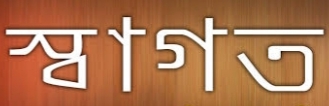 1
[Speaker Notes: স্বাগতমে পাঠ সম্পর্কিত ছবি ব্যবহার করবেন। এমন ছবি ব্যবহার করা যাবে না যাতে পাঠ ঘোষণা করা না হয়ে যায়।]
পাঠ পরিচিতি
শিক্ষক পরিচিতি
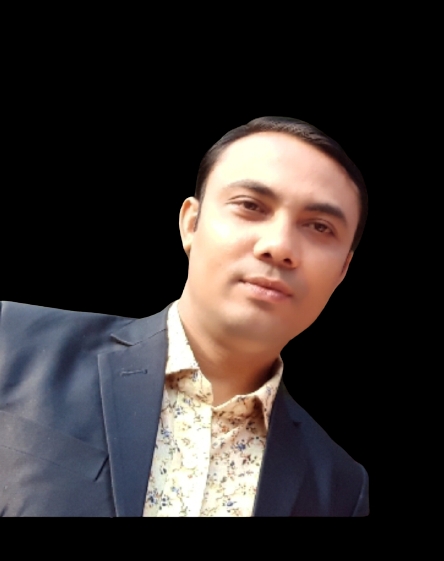 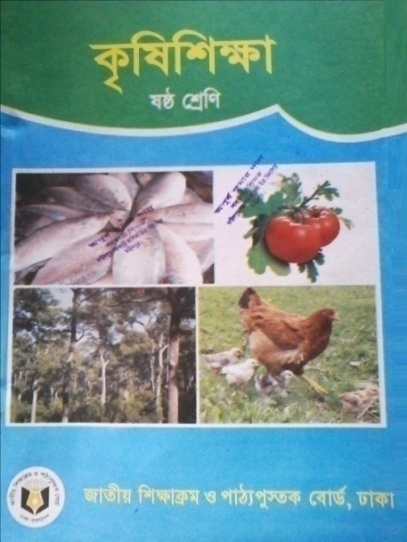 মো: এরশাদুল হক
সহকারি শিক্ষক 
ভালুকাপাড়া সেন্ট তেরেজাস্ উচ্চ বিদ্যালয় ধোবাউড়া, ময়মনসিংহ।
কৃষি শিক্ষা
ষষ্ঠ শ্রেণি
পঞ্চম অধ্যায় 
কৃষিজ উৎপাদন
পাঠ-8
2
[Speaker Notes: এই স্লাইড টি হাইড করে রাখা যায়। দেখালে বেশি সময় দেখাবেন না, সময় নষ্ট করা যাবে না।]
ছবিগুলো  ভালো করে লক্ষ্য কর।
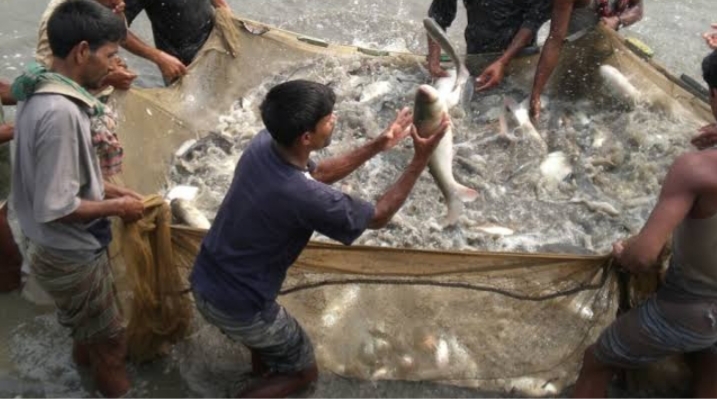 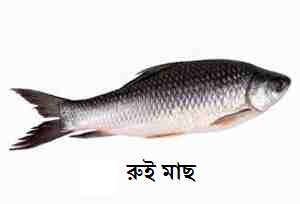 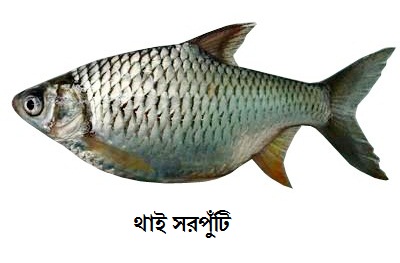 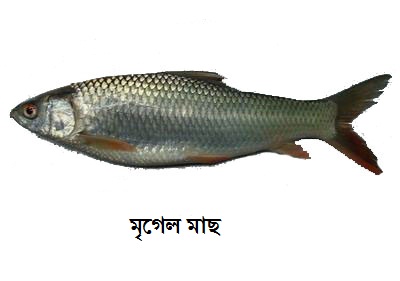 3
ছবিগুলো দেখে  তোমরা কি বুঝতে পারছ?
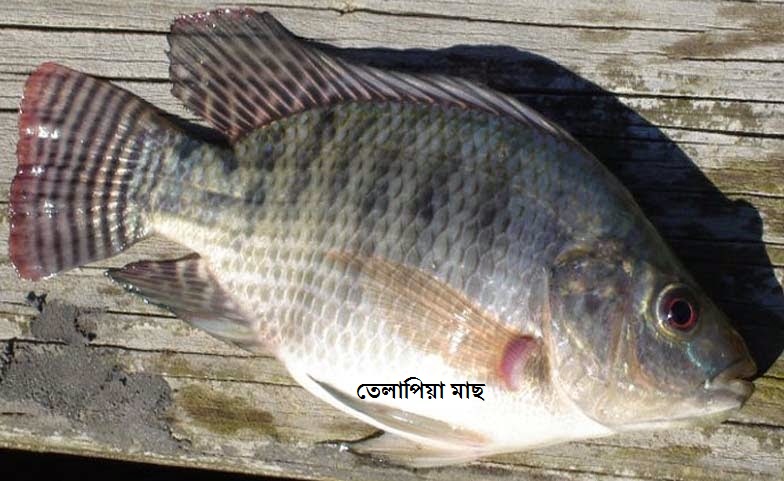 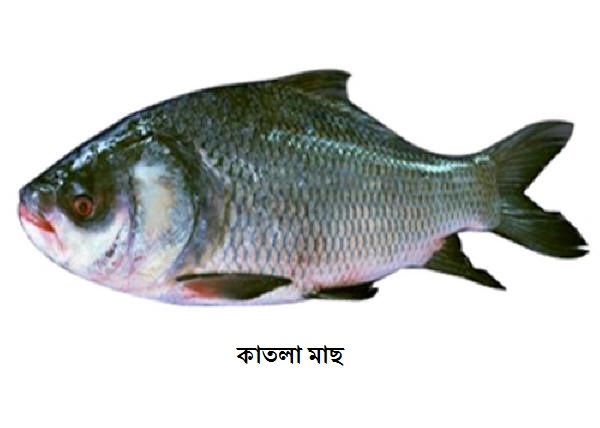 বাংলাদেশে চাষযোগ্য মাছের পরিচয়
4
[Speaker Notes: যে কোন একটি ছবি দেখিয়েও পাঠ ঘোষণা করা যায়। আপনি আপনার কৌশল প্রয়োগ করতে পারবেন। অথবা শিক্ষার্থীদের মধ্য থেকে পাঠ উদ্ধার করার চেষ্টা করতে পারেন।]
আজকের পাঠ
বাংলাদেশের চাষযোগ্য মাছের পরিচিতি
5
শিখনফল
এই পাঠ শেষে শিক্ষার্থীরা --
১। স্বাদু ও নোনা পানির মাছ সম্পর্কে বলতে পারবে। 
২। মাছের  দৈহিক বৈশিষ্ট্য সম্পর্কে বর্ণনা করতে পারবে। 
৩। পুকুরে চাষযোগ্য মাছ সম্পর্কে ব্যাখা করতে পারবে।
6
[Speaker Notes: শিক্ষক শিখনফল অনুযায়ী পড়াতে চেষ্টা করবেন। বিভিন্ন উপকরণ ব্যবহার করতে পারেন যা  পড়াবেন তার উপর থেকেই মূল্যায়ন করবেন।]
মাছ
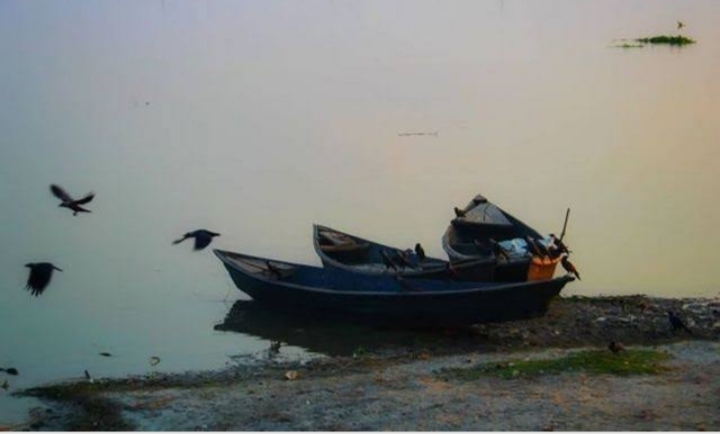 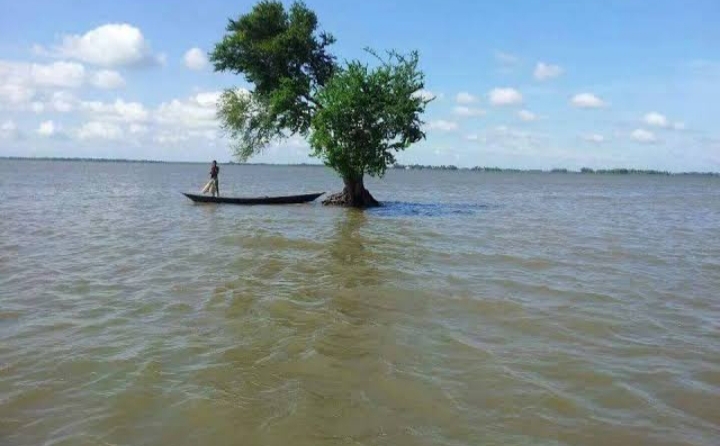 মাছ বাংলাদেশের একটি অন্যতম প্রাকৃতিক সম্পদ।
নদী, নালা, খাল, বিল, পুকুর, দিঘির পানিতে প্রাকৃতিকভাবে অনেক মাছ পাওয়া যায়।
আমরা প্রতিদিন কোনো না কোনো মাছ খেয়ে থাকি। মাছ আমাদের খুবই প্রিয় খাদ্য।
বাংলাদেশের কয়েকটি স্বাদু পানির মাছ
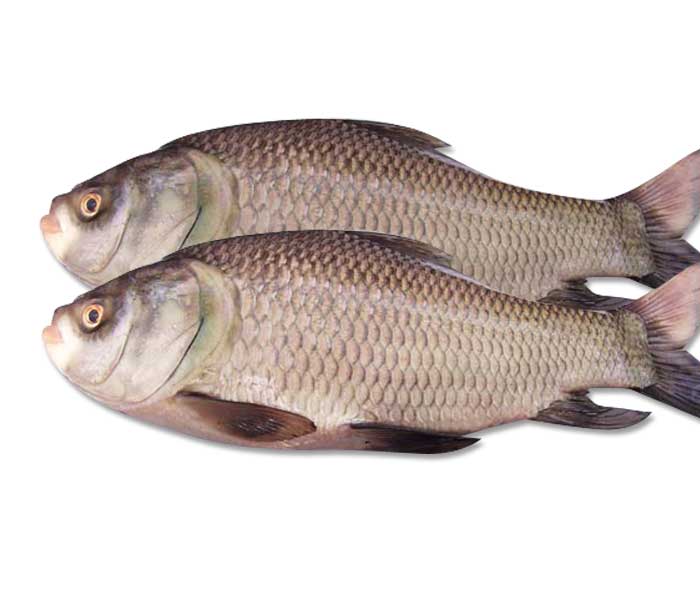 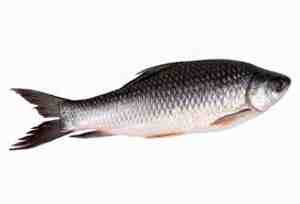 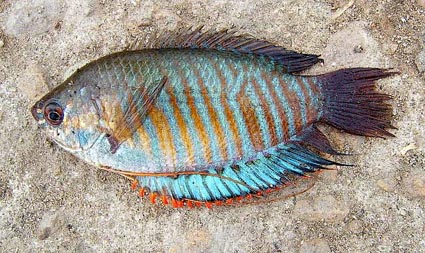 রুই
কাতলা
খলিশা
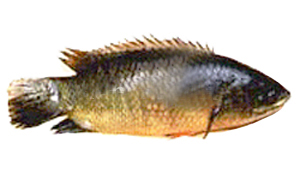 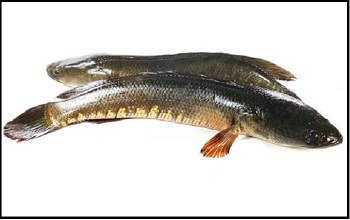 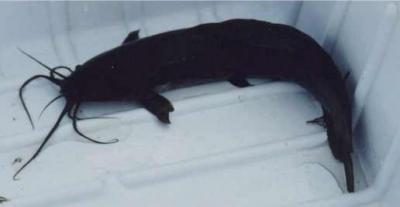 মাগুর
শোল
কৈ
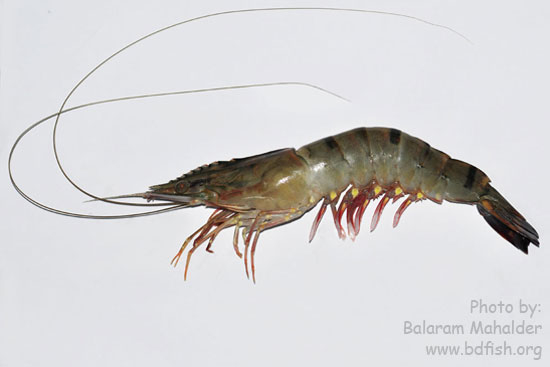 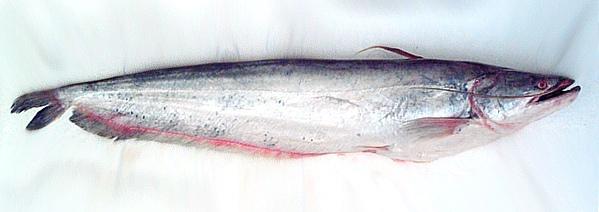 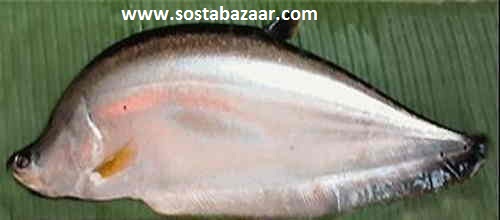 চিংড়ি
বোয়াল
চিতল
বাংলাদেশের কয়েকটি লোনা পানির মাছ
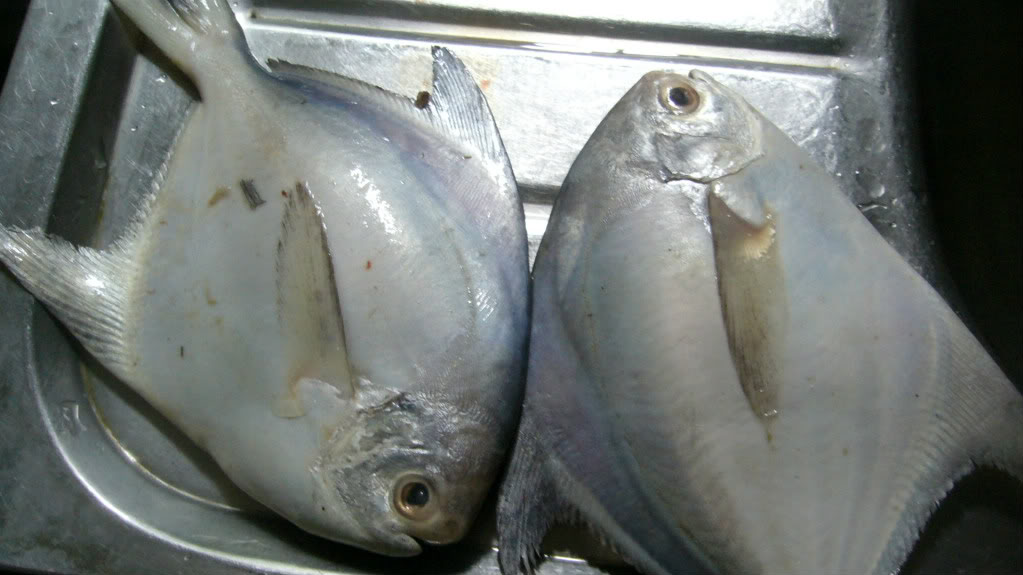 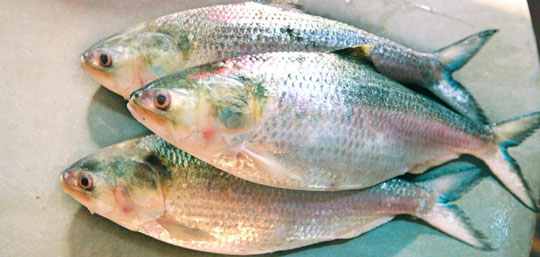 ইলিশ
রূপচাঁদা
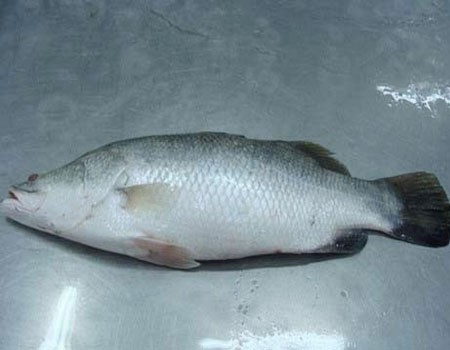 কোরাল
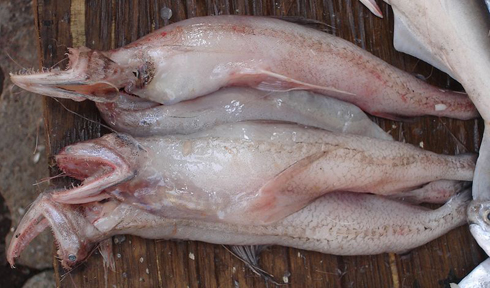 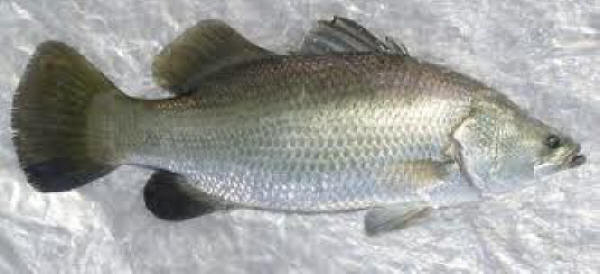 ভেটকি
লইট্যা
একক কাজ
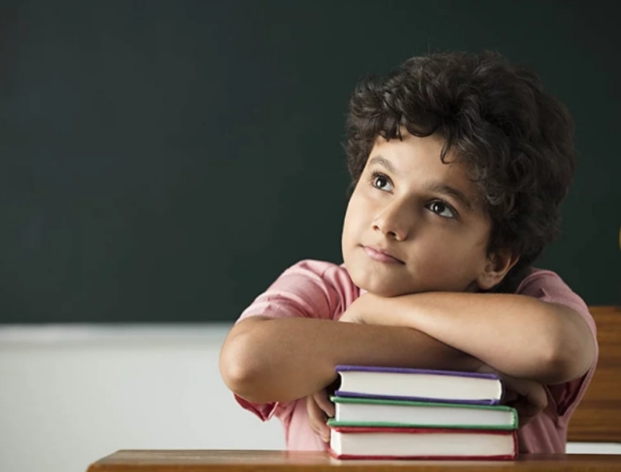 বাংলাদেশের পানিতে কী কী মাছ পাওয়া যায়?
10
আমাদের চাহিদা
আমাদের উৎপাদন
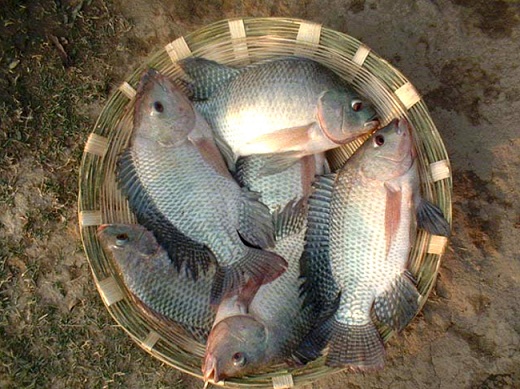 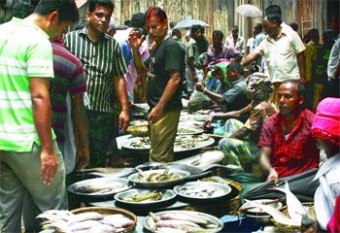 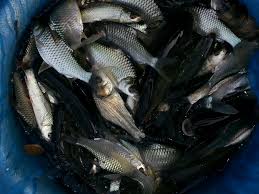 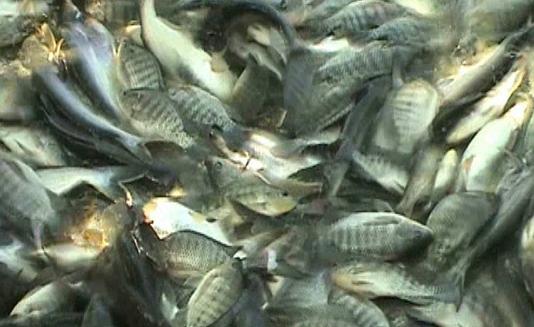 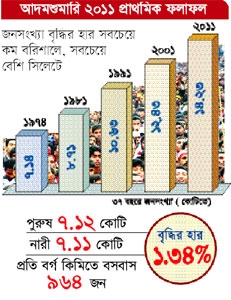 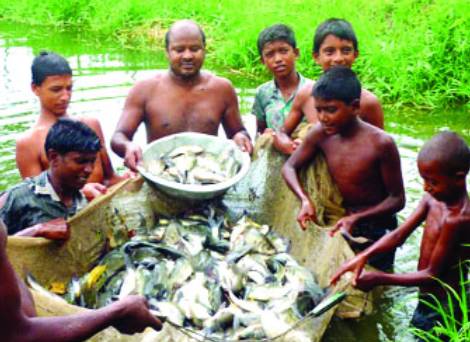 আমাদের মাছ উৎপাদনের পরিমান মানুষের চাহিদার  তুলনায় অনেক কম
দেশের জনসংখ্যা বৃদ্ধির সাথে সাথে মাছের চাহিদা দিন দিন বৃদ্ধি পাচ্ছে।
তাই বেশি করে মাছ চাষের মাধ্যমে এ চাহিদা মেটানো সম্ভব।
মাছ এর দৈহিক বৈশিষ্ট্য
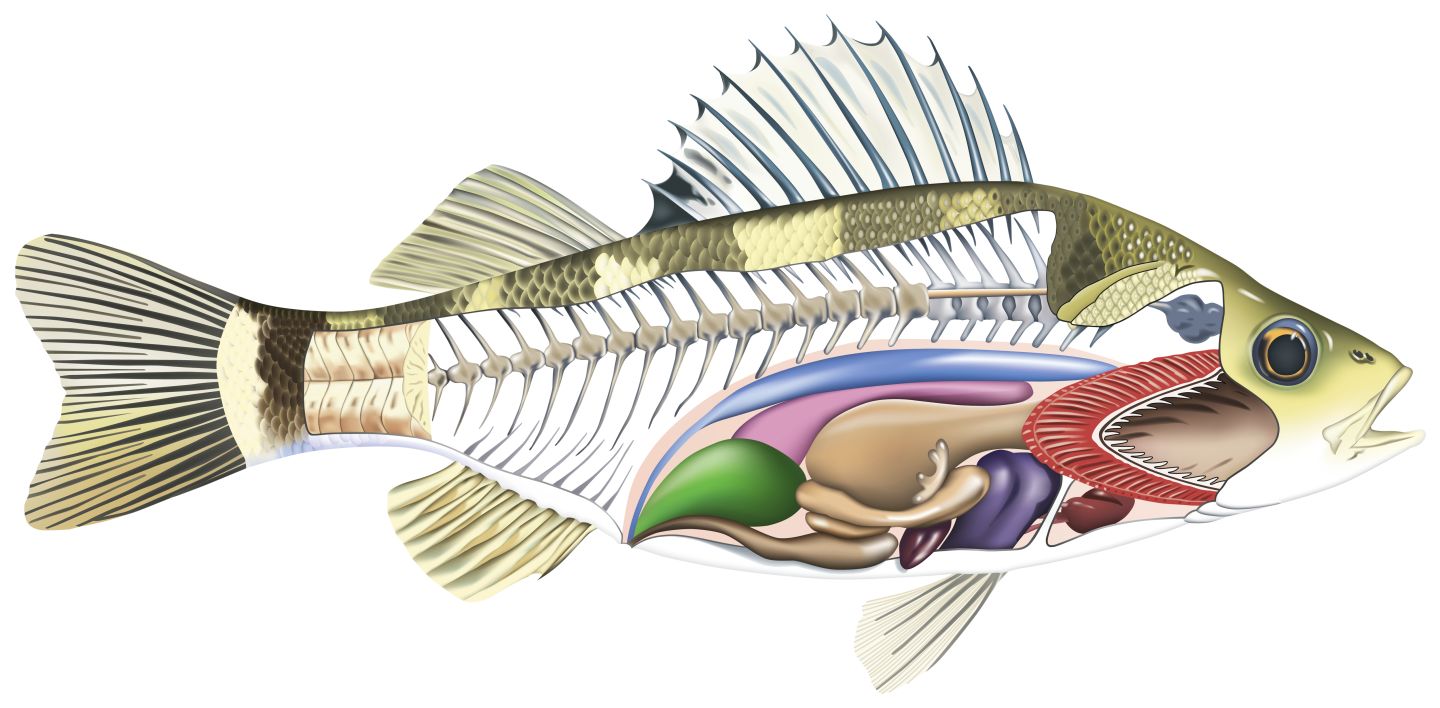 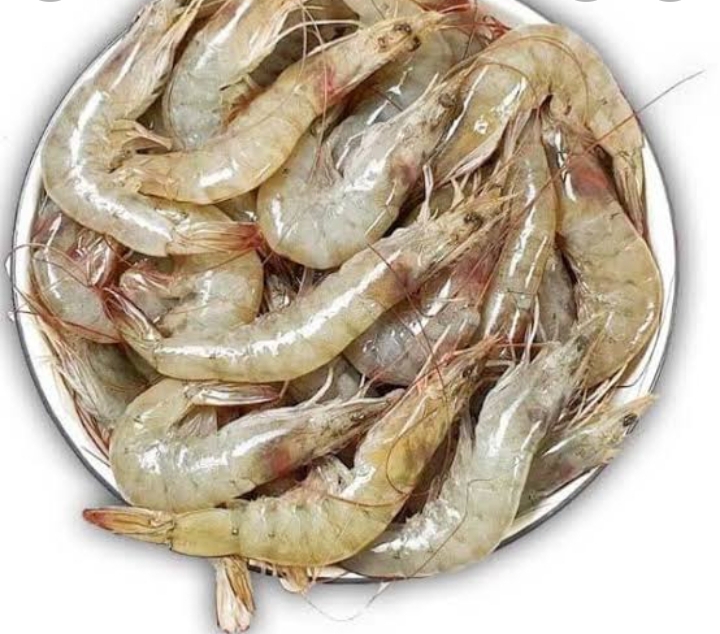 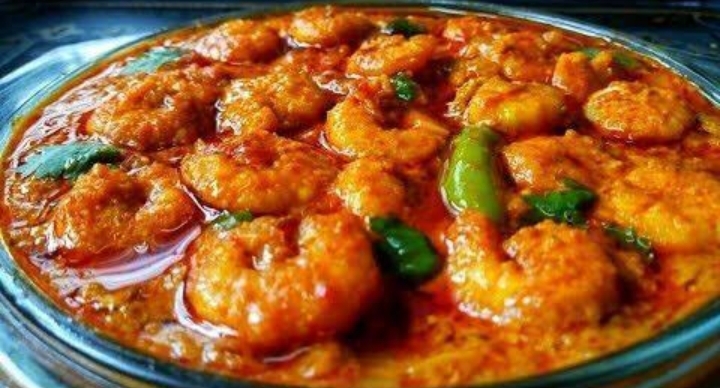 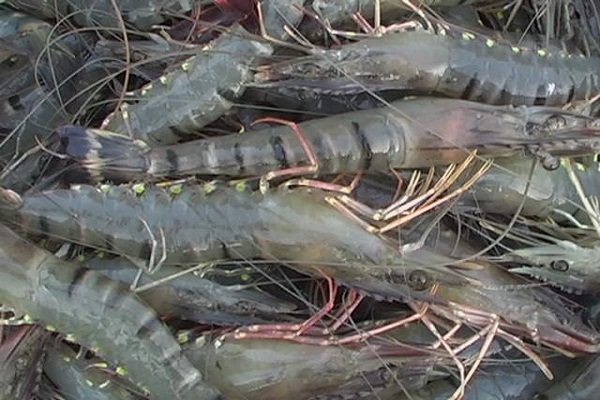 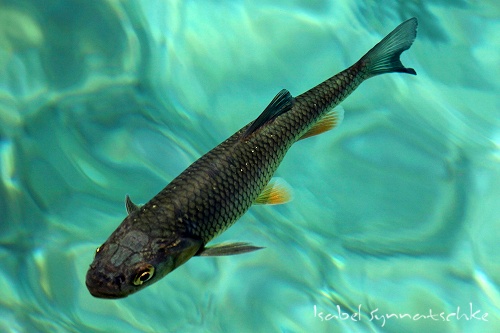 মাছ মেরুদণ্ডী প্রাণী
এরা ফুলকার সাহায্যে শ্বাস নেয়।
এরা লেজ ও পাখনার সাহায্যে চলাফেরা করে।
মাছের দেহ মোটা এবং মাথা ও লেজের দিক সরু।
তাই এরা সহজে ও দ্রুত পানিতে চলাফেরা করতে পারে।
চিংড়ী অমেরুদণ্ডী প্রাণী।
চিংড়ি পানিতে বাস করে ও খেতে সুস্বাদু।
জোড়ায় কাজ
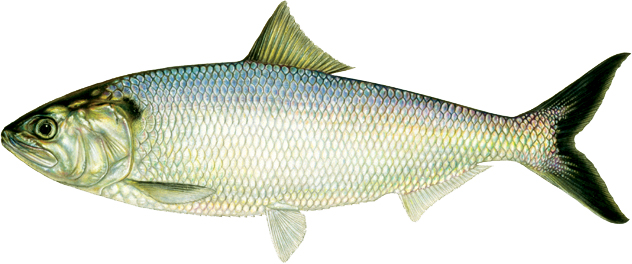 মাছের দৈহিক বৈশিষ্ট্য বর্ণনা কর।
13
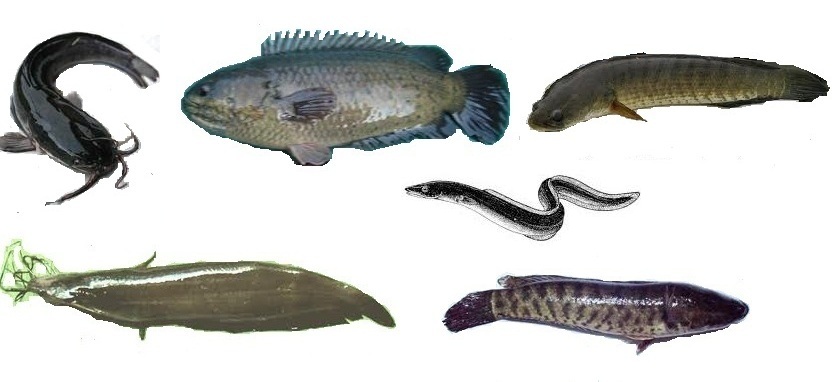 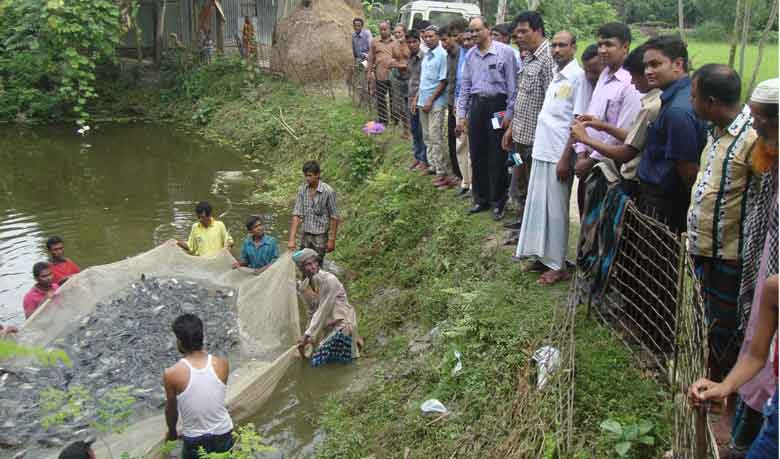 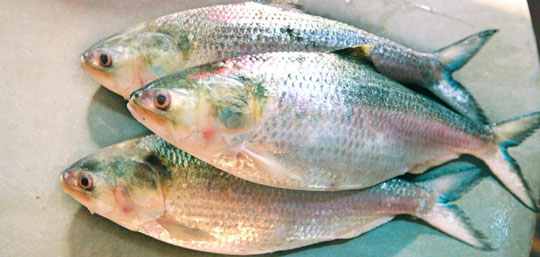 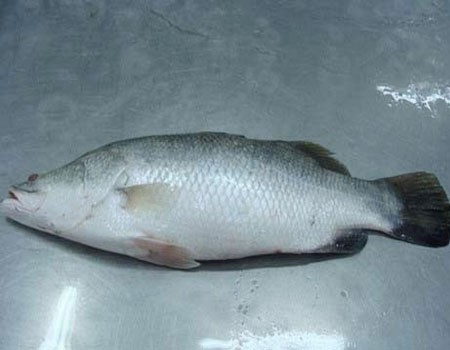 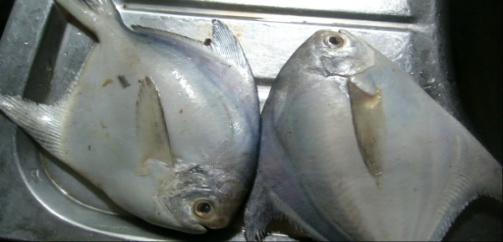 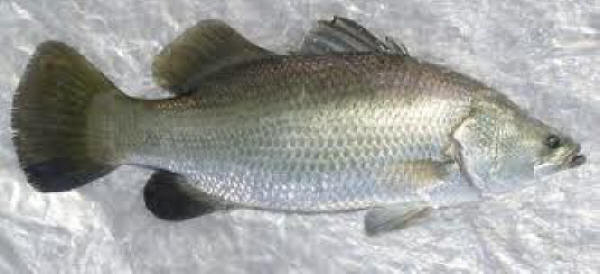 বাংলাদেশে প্রাপ্ত মাছগুলোর মধ্যে সব মাছ আবার পুকুরে চাষ করা যায় না।
দেশি চাষযোগ্য মাছ
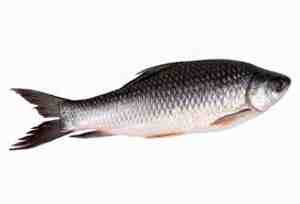 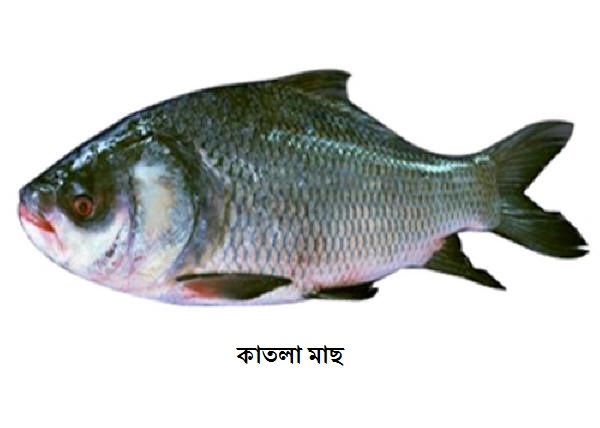 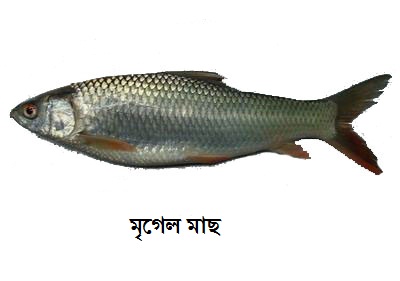 রুই
কাতলা
মৃগেল
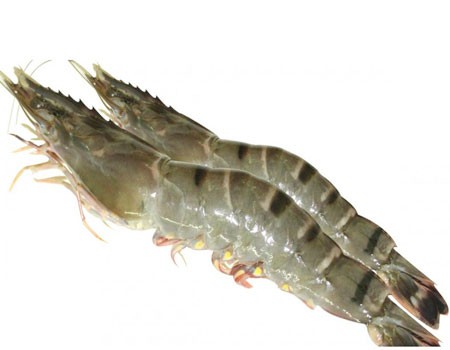 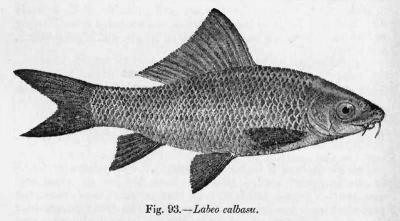 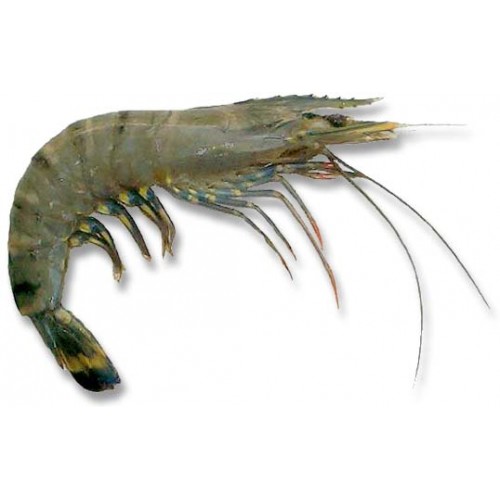 কালবাঊশ
গলদা চিংড়ি
বাগদা চিংড়ি
দেশী ও বিদেশী মাছের মিশ্র চাষ
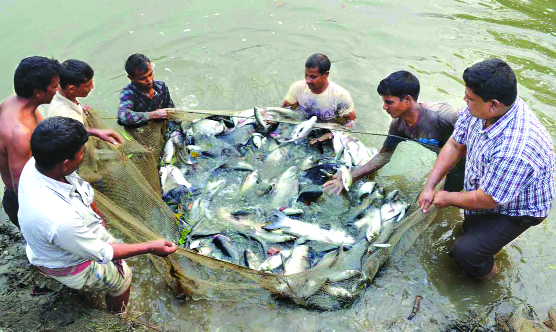 বিদেশি চাষযোগ্য মাছ
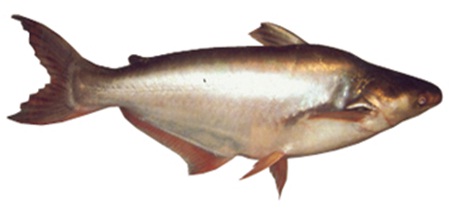 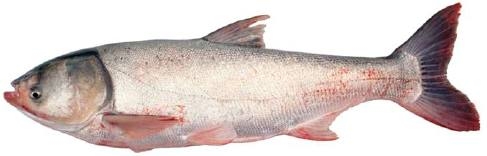 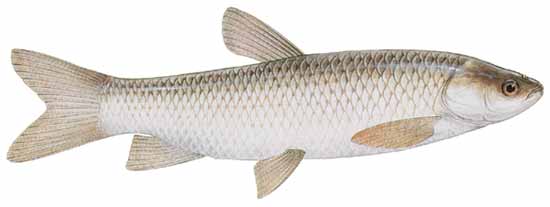 থাই পাঙ্গাস
সিলভার কার্প
গ্রাস কার্প
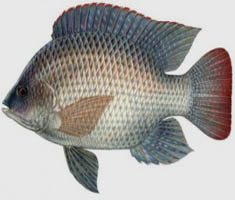 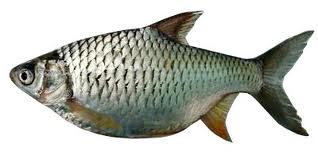 থাই সরপুঁটি
তেলাপিয়া
দলগত কাজ
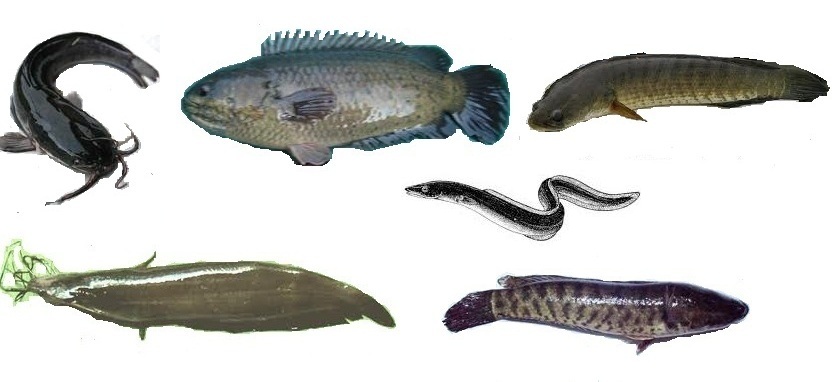 চাষযোগ্য মাছের একটি তালিকা তৈরি কর।
মূল্যায়ন
1। নিচের কোনটি অমেরুদণ্ডী প্রাণী?
ক) চিংড়ি
খ) রুই মাছ
গ) ইলিশ মাছ
ঘ) ছুরি মাছ
২। নিচের কোনটি লোনা পানির মাছ নয়?
ক) কোরাল
খ) গলদা চিংড়ি
গ) ছুরি
ঘ) ভেটকি
19
[Speaker Notes: মূল্যানের জন্য শিক্ষার্থীদেরকে প্রশ্ন করুন এবং উত্তরটিতে ক্লিক করুন।]
বাড়ির কাজ
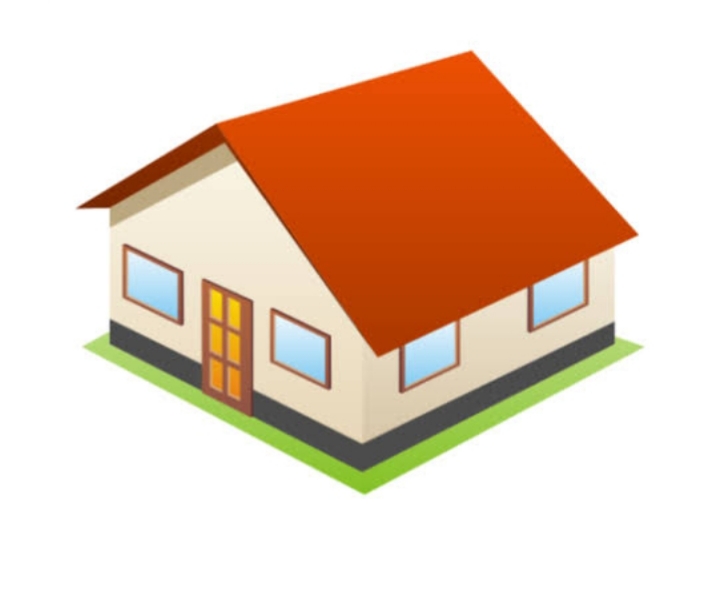 বেশি করে মাছ চাষ করা আমাদের উচিত কেন?
20